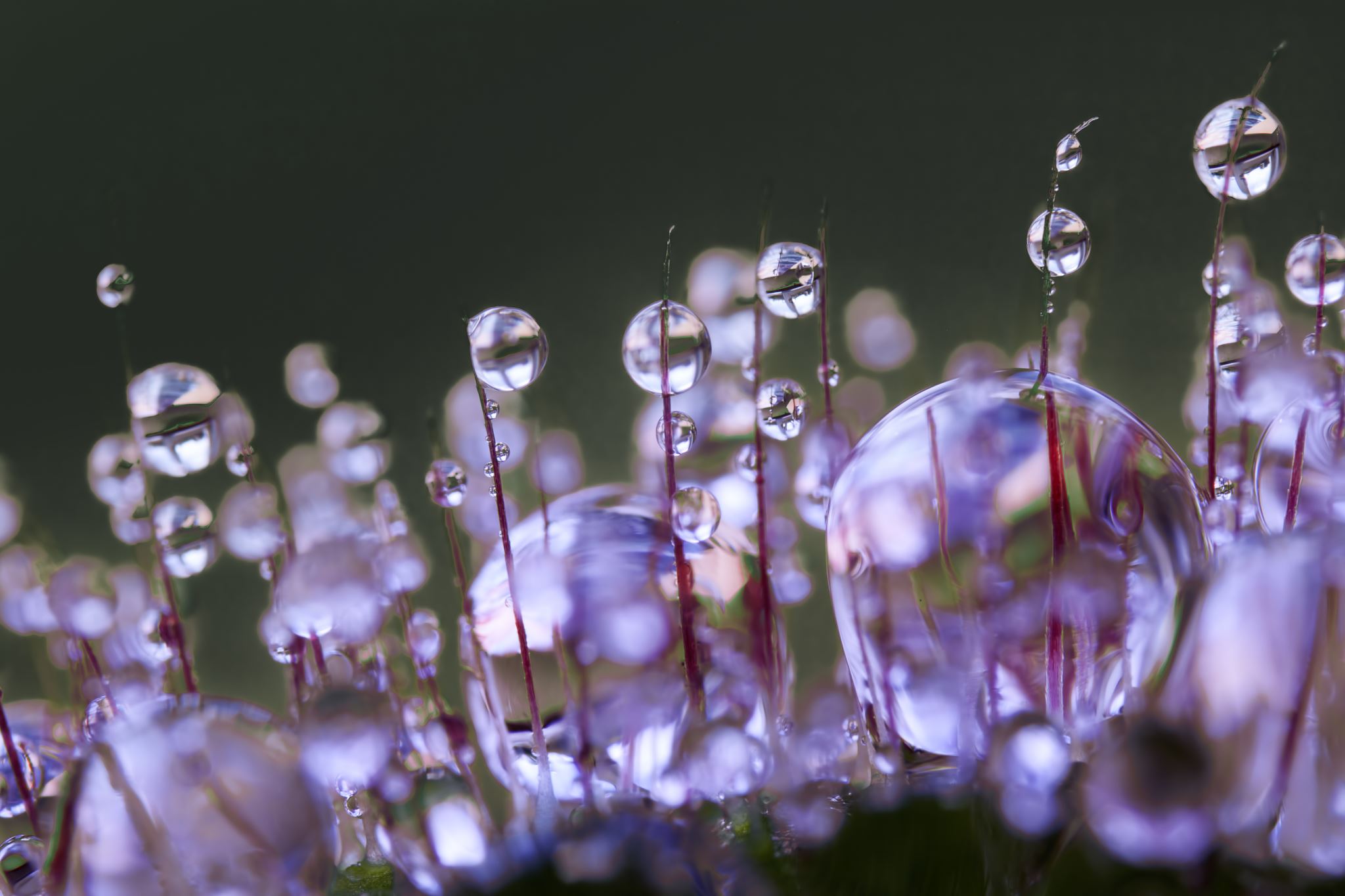 ระบบหน่วยเสียงสระ
เสียงสระ
เสียงสระ เกิดจากการเคลื่อนไหวของลิ้นและรูปปาก โดยใช้กระแสลมจากปอด มีการดัดแปลงกระแสลมแบบเปิด ลิ้นห่างจากช่อปากมากพอทำให้ลมผ่านกลางช่องปากได้สะดวก เส้นเสียงสั่นตลอดช่วงเวลาของการออกเสียง สระจึงเป็นเสียงก้องเสมอ
ประเภทของสระ
สระประสมสองเสียง 
เสียงสระที่มีการเปลี่ยนระดับหรือตำแหน่งของลิ้น 1 ครั้ง จากจุดเริ่มต้นไปจนถึงจุดสิ้นสุดของการเปล่งเสียง เช่น [ia] [ai]  [ua] [au] [ɯa]
สระเดี่ยว
เสียงสระที่ไม่มีการเปลี่ยนระดับหรือตำแหน่งของลิ้น
สระเดี่ยวเสียงสั้น เช่น
[a] [e] [o] 
สระเดี่ยวเสียงยาว เช่น 
[a:] [e:] [o:]
สระประสมสามเสียง
เสียงสระที่มีการเปลี่ยนระดับหรือตำแหน่งของลิ้น 2 ครั้ง จากจุดเริ่มต้นไปจนถึงจุดสิ้นสุดของการเปล่งเสียง เช่น [uei] [ieu] [wei]
ระบบหน่วยเสียงสระในภาษาไทย
ในภาษาไทยจัดเสียงสระไว้สองประเภท ได้แก่ สระเดี่ยว และสระประสมสองเสียง เนื่องจากในภาษาไทยมีเสียงพยัญชนะกึ่งสระ [w] และ [j] แม้ว่าพยัญชนะทั้งสองเสียงจะมีสัทลักษณะที่ใกล้เคียงกับเสียงสระ [u] (อู) และ[ i] (อี) ตามลำดับ แต่เมื่อกำหนดให้ [w] และ [j] เป็นเสียงพยัญชนะจึงทำให้ภาษาไทยไม่มีสระประสมสามเสียง
สระเสียงเดี่ยวในภาษาไทย
สระเสียงยาว 9 เสียง
สระเสียงสั้น 9 เสียง
สระหน้า (ลิ้นส่วนหน้า)
สระหน้า (ลิ้นส่วนหน้า)
สระเสียงเดี่ยวในภาษาไทย
สระเสียงยาว 9 เสียง
สระเสียงสั้น 9 เสียง
สระกลาง (ลิ้นส่วนกลาง)
สระกลาง (ลิ้นส่วนกลาง)
สระเสียงเดี่ยวในภาษาไทย
สระเสียงยาว 9 เสียง
สระเสียงสั้น 9 เสียง
สระหลัง (ลิ้นส่วนหลัง)
สระหลัง (ลิ้นส่วนหลัง)
สระประสมสองเสียงในภาษาไทย
สระประสมสองเสียงเกิดจากการเปลี่ยนแปลงระดับของลิ้น 1 ตำแหน่ง เมื่อมีการออกเสียงสระ ซึ่งสระประสมสองเสียงในภาษาไทยมีทิศทางการเปลี่ยนระดับของลิ้นจากระดับสูงเคลื่อนไปสู่ระดับต่ำ สระเสียงแรกเป็นสระสูงทั้งหมด ได้แก่ สระหน้า [i] (อิ) , สระกลาง[ɯ] (อึ) และสระหลัง [u] (อุ)
สระประสมสองเสียงในภาษาไทย
ส่วนสระเสียงที่สองเป็นสระต่ำลิ้นส่วนกลาง
[a] (อะ) เมื่อเคลื่อนลิ้นจากตำแหน่งแรกสู่ตำแหน่งที่สอง ออกเสียงสระได้ดังนี้ 
[ia] (เอียะ) ประสมจากสระ อิ และ อะ
[ɯa] (เอือะ) ประสมจากสระ อึ และ อะ
[ua] (อัวะ) ประสมจากสระ อุ และ อะ
เสียงวรรณยุกต์ (Tones)
วรรณยุกต์เป็นระดับเสียงสูงต่ำในคำ โดยปรากฏในระดับพยางค์ที่ประกอบขึ้นเป็นคำ เมื่อเสียงวรรณยุกต์เปลี่ยนจึงทำให้ความหมายของคำเปลี่ยนแปลงไป การกำหนดระดับเสียงสูงต่ำของวรรณยุกต์แบ่งออกเป็นเสียงที่แตกต่างกัน 5 ระดับ โดยใช้เลข 1ถึง 5 แทนระดับเสียงจากต่ำไปหาสูงตามลำดับ การบรรยายวรรณยุกต์สามารถใช้ตำเลข หรือระดับเสียง เช่น สูง กลางค่อนข้างสูง ต่ำ วิธีการบรรยายเสียงวรรณยุกต์สามารถทำได้หลายแบบ ตัวอย่าง
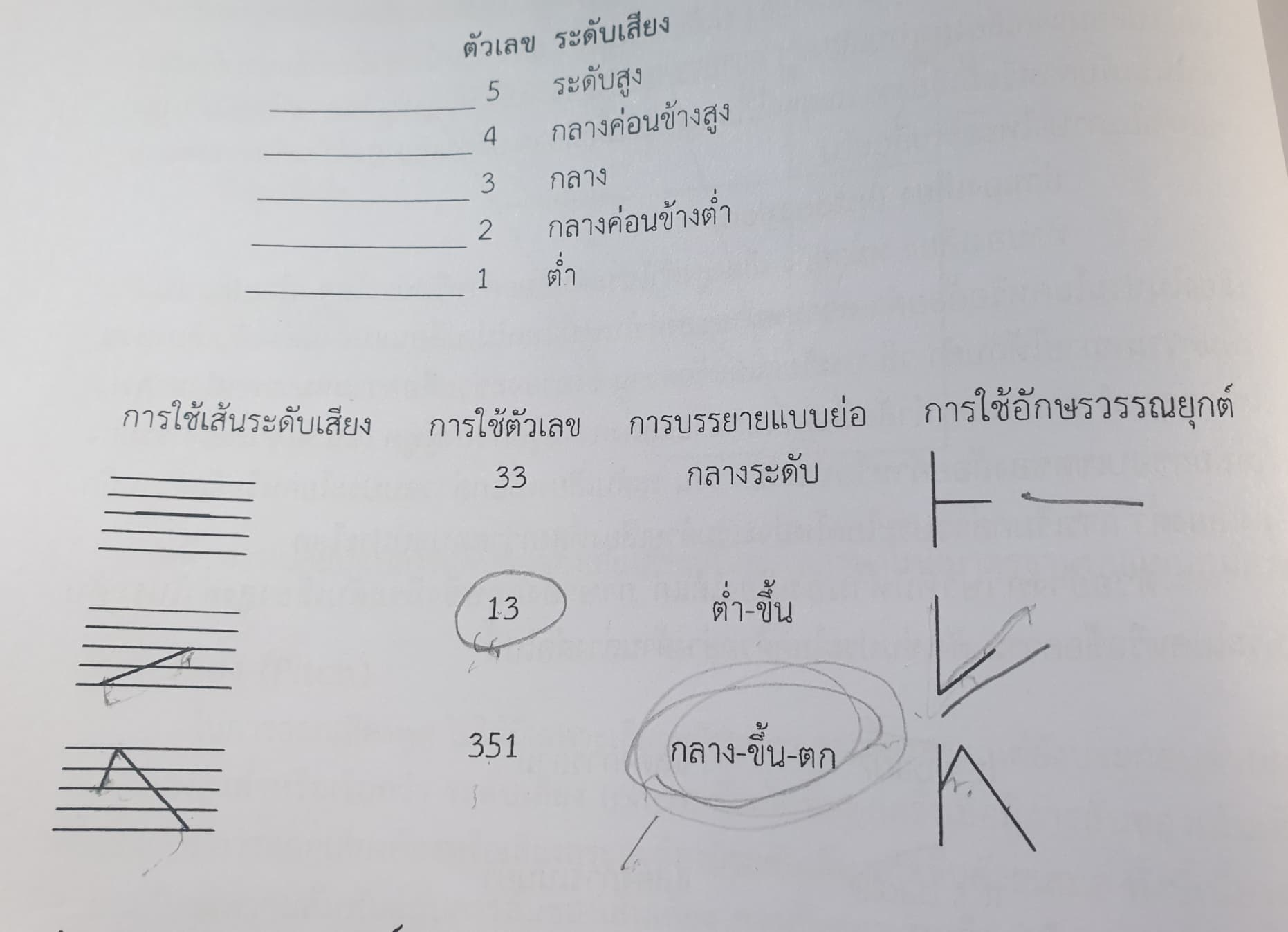 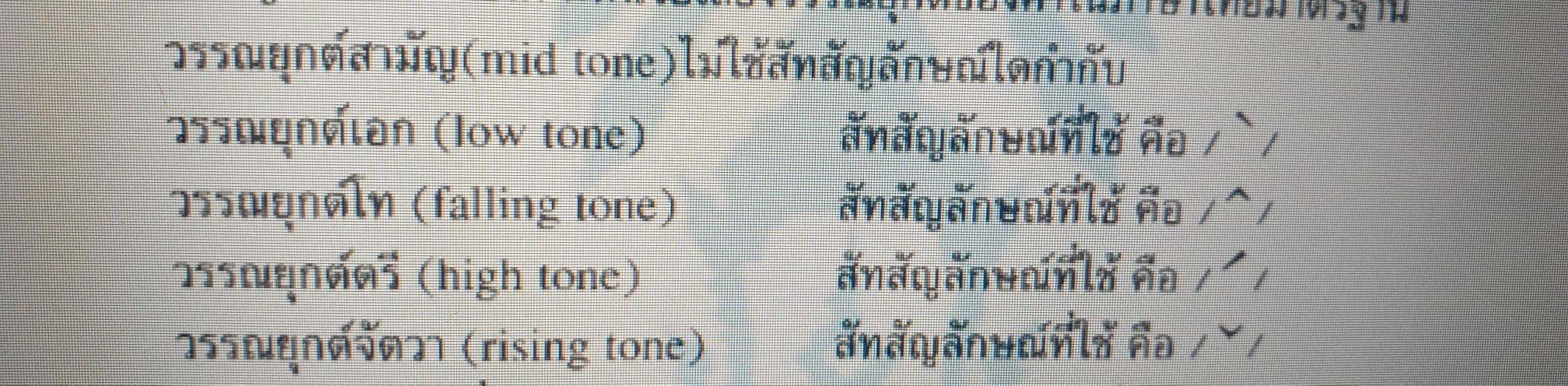